SACS Coordinators MeetingNon-Academic Units
Wednesday, January 9, 2013

Timothy Brophy – Director, Institutional Assessment
Cheryl Gater – Director, SACS Accreditation
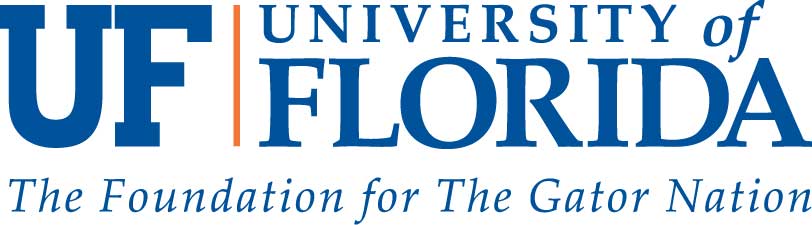 Today’s Agenda
Writing  Goals – Measureable, Targeting Outcomes
Discussion/Reminders
Questions and Other
Writing Goals
Processes and Procedures
Goals, Processes, Procedures
The UF Institutional Effectiveness Process for Non-Academic Units
UF MISSION
Institutional Effectiveness
Planning and Implementing
Institutional Effectiveness
Sample Goal set collaboratively by Enrollment Management.
Goal: Statement of desired result
Procedure to measure the 
completion of the action
Deadlines for completing 
the action
Specific Action to be taken to reach the goal
Due Dates/Accelerated Schedule
Annual Assessment Data Reporting
Data entered into Compliance Assist!
October 12, 2012 – Entered 2012-13 Goals
May 17, 2013 
Enter 2013-14 Goals, and if available Goal Implementation and Resource Strategy or other information available for both 2013-14 and 2012-13
October 11, 2013 (due in October annually)
Enter 2012-13 Goal Implementation and Resource Strategy, Annual Progress on Goals, Evaluation, Actions for Improvement
Due Dates/Accelerated Schedule
Annual Institutional Effectiveness Documentation Report
Word document emailed to Ashley Caspary
2013-14 Reports due May 17, 2013 
Update of 2012-13 report
Evidence Provided
Annual Assessment Data Reporting
Reporting Results 
Be very specific with the results reported

Include actual data results for each assessment that informs the evaluation of the goal
Evidence Provided
Reporting Results Example
“XYZ Report:  Annual revenue for scholarship from traditional alumni reached $198,000 and funding from non-traditional alumni reached $15,000 in 2011-12.  Although the goal of raising $250,000 was not met for 2011-12, the increase was $18,000 over the prior years revenue.”
Evidence Provided
Annual Assessment Data Reporting
“Actions for Improvement” 
Provide documentation of improvements/changes made.  Stating changes is not enough, we have to show SACS through documentation.
Evidence Provided
Action for Improvement Reporting Example
“The Advisory Council analyzed the results and recommended improvements to the vice president for advancement.  After the vice president’s review and approval, [XYZ improvements] were implemented in the Spring 2012 semester.”  Include evidence such as advisory council meeting minutes and the vice president’s approval.
Narratives Checklist Review
Include required documentation

Include required policies

Avoid future tense and passive voice

Spell out any acronyms, including UF – be specific!

Format references as [1], [2], etc.
Narratives Checklist Review
Avoid capitalizing nouns such as university, dean, department unless referring to a proper noun

Include the way in which your requirement applies to off-campus or distance learning programs and students
Discussion and Questions
Discussion

Questions

THANK YOU!